Czytam, rozumiem, umiem
Prawdopodobnie najstarszą książką na świecie jest Złota Księga Etrusków. Jest wykonana z 6 połączonych ze sobą płytek 24-karatowego złota. Jej wiek ocenia się a około 2,5 tysiąca lat. Znajduje się aktualne w Muzeum Narodowym w Sofii (stolica Bułgarii.
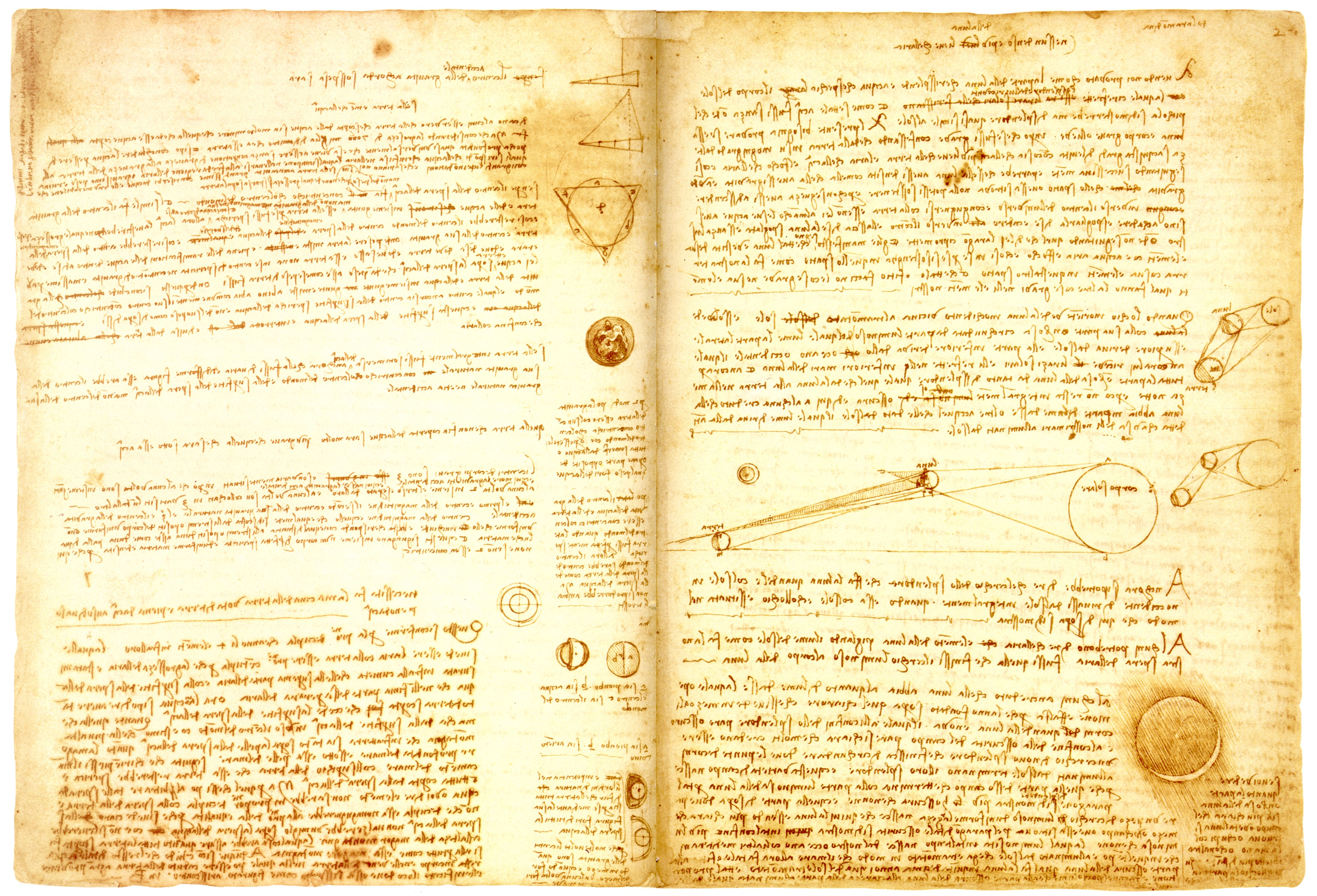 Najdroższą książką na świecie jest „Kodeks Leicester” Leonardo da Vinci. Ma 72 strony i zawiera przemyślenia autora. Po raz pierwszy został zakupiony w 1717 r. przez Thomasa Cook’a. W 1980r. Kupił go kolekcjoner Armand Hammer. W 1994 r. został sprzedany na aukcji, a jego nowym właścicielem został Bill Gates, który zapłacił z a niego 30,8 miliona dolarów.
KTO CHCIAŁ TYLE PŁACIĆ ZA KSIĄŻKI? I PO CO W OGÓLE  CZYTAĆ?
5 POWODÓW, ABY CZYTAĆ KSIĄŻKI
1. Poprawiają sen.
2. Pogłębiają wiedzę.
3. Wzbogacają słownictwo.
4. Poprawiają pamięć.
5. Rozwijają wyobraźnię.
Przysłowia o książkach
1. Książka jest niczym ogród, który można włożyć do kieszeni.
2. Kiedy przeczytam nową książkę, to tak jakbym znalazł nowego przyjaciela, a gdy przeczytam książkę, którą już czytałem – to jakbym spotkał się ze starym przyjacielem.
Wzmianki o książkach w Biblii
Świat cały nie pomieściłby ksiąg, które by należało napisać.
Tworzeniu wielu ksiąg nie ma końca.
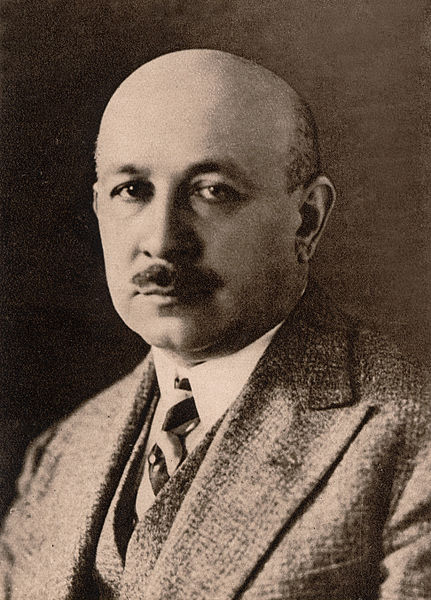 Książka jest to mędrzec łagodny i pełen słodyczy. Puste życie napełnia światłem, a puste serce wzruszeniem.
Kornel Makuszyński
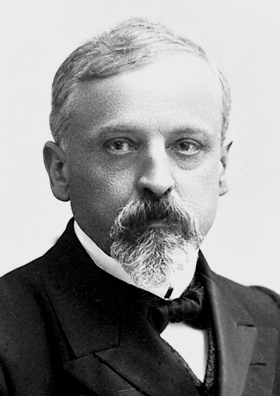 Gdy się ktoś zaczyta, zawsze się czegoś nauczy, albo zapomni o tym, co mu dolega, albo zaśnie - w każdym razie wygra.
Henryk Sienkiewicz
Czy wiesz, że… ?
Jedna, drukowana w średniowieczu książka kosztowała tyle, że z powodzeniem można było kupić za nią kilka wsi.
Pomysłodawcą książki był ponoć Juliusz Cezar. To on wpadł na pomysł, żeby zamiast zwijać papirus, składać go na dwie części.
Najmniejsza, wydana na świecie książka to "Stary król Cole". Wielkość książki to 1mm x 1mm, a nakład wynosił 85 egzemplarzy.
Największa książka świata mierzy 2,74 x 3,07m.i waży 252,6kg. Wydano ją w Denver w 1976 roku.
Najdłuższa książka świata to "Tu-sza-czi-czeng". To chiński słownik, który ma 5020 tomów, a każdy z tomów liczy sobie 170 stron.
W Japonii wydrukowano zapachową książkę kucharską. Żeby poznać zapach danej potrawy, wystarczy tylko potrzeć dłonią konkretną stronę.
Ale przecież można obejrzeć film!
Książka
VS
film
Książka…
1. Zajmuje czas na dłużej.
2. Pozwala wyobrazić sobie bohaterów, miejsca i wydarzenia na swój sposób.
3. Ma swój klimat.
4. Trzyma napięcie.
5. Jest poręczniejsza od np. telewizora.
6. Milej się do niej powraca.
Książki to nudy….
Zależy jaka... Nie każdy lubi fantastykę, a woli komiksy. Inny nienawidzi horrorów, ale lubi science fiction. Wszystko zależy od gustu. Może znajdziesz swój ulubiony gatunek i zaczniesz czytać?
Podsumowując…
Książki są z ludzkością już od dawna. Niektóre są bardzo drogie, cienkie, grube, a nawet zapachowe. Ponad to ma dużą przewagę nad ekranizacją. Słynni ludzie wypowiadają się o nich bardzo pozytywnie. Powstały o nich nawet przysłowia, a wzmianki są nawet w Biblii. Wystarczy znaleźć odpowiednią, aby zyskać dużo rozrywki. Mam nadzieję, że po obejrzeniu tej prezentacji sięgniesz po książkę. ;)
Dziękuję za obejrzenie!
Prezentację przygotowała
Paulina Noszczak
Klasa 6E